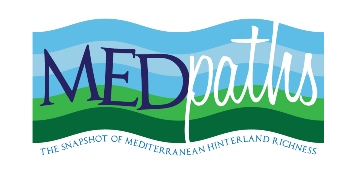 Destinacijski menadžment i razvoj novih složenih turističkih proizvoda
Edukativna radionica
Željko Trezner, struč.spec.oec.
Omiš, 14.5.2014.
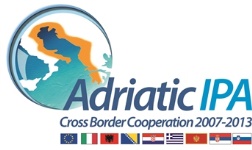 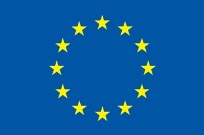 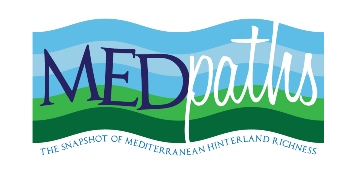 Kako ćemo raditi:

Uvodno predavanje: 11:00-12:30
Pauza za kavu: 12:30-13:00
Radionica: 13:00-14:30
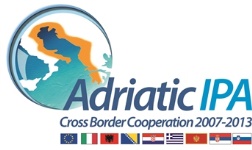 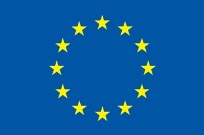 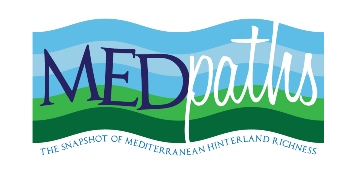 Koje ćemo teme obraditi:

• Turistička destinacija i destinacijski menadžment
• Destinacijski menadžment i održivi razvoj destinacije
• Specifičnosti turizma posebnih interesa
• Turistički proizvodi destinacijskih menadžment kompanija
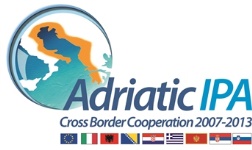 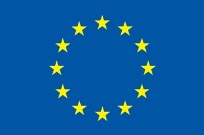 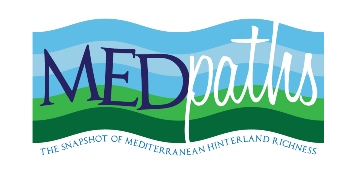 Što je turistička destinacija?

Prostor privremenog boravka turista
Mjesto na kojem se susreću turistička ponuda i potražnja
Područje u kojem se zadovoljavaju potrebe turista
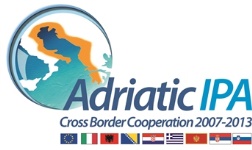 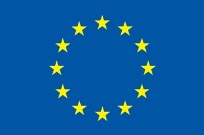 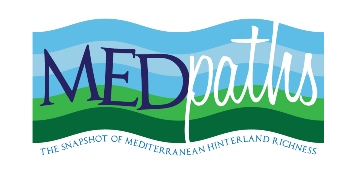 Što je turistička destinacija?

Prostor u kojem turisti konzumiraju razne vrste turističkih sadržaja
Područje koje je uvjetovano sklonostima, interesima i potrebama turista
Prostor definiran kretanjima turista u okviru atrakcija, smještaja i drugih usluga
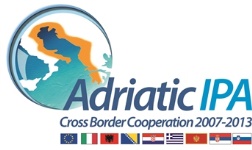 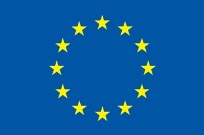 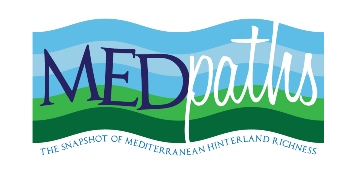 Što je destinacijski menadžment?

Skup aktivnosti koje spajaju i koordiniraju rad različitih poslovnih i drugih subjekata u turističkoj destinaciji radi ostvarivanja zajedničkih ciljeva u turizmu
Planiranje, organiziranje, provođenje i kontrola različitih aktivnosti usmjerenih na ostvarivanje određenih ciljeva u turističkoj destinaciji
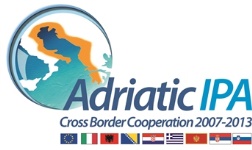 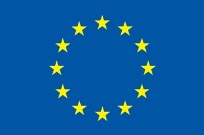 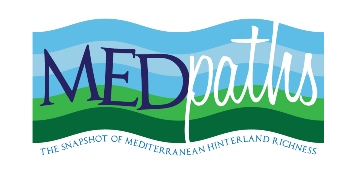 Tko se bavi destinacijskim menadžmentom?

DMO
DMK
Još netko?
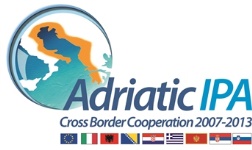 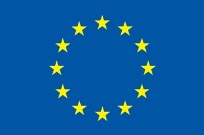 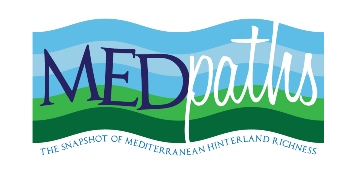 DMO i DMK su ipak vrlo različiti pojmovi:
DMO
DMK
Privatni sektor, turistička agencija
Fokus na kratkoročna, poslovna pitanja
Upravlja individualiziranim turističkim proizvodom
Naplaćuje usluge
Javni sektor ili javno - privatno partnerstvo
Fokus na razvojna, dugoročna pitanja
Upravlja destinacijskim turističkim proizvodom
Pruža javni servis
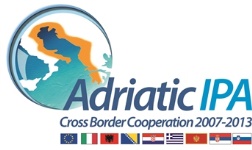 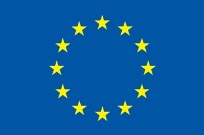 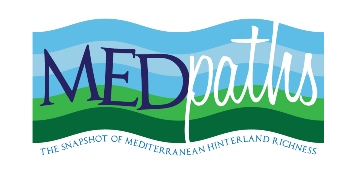 DMK se ne bave s…
DMK se bave s…
Prodajom jedinstvenih aktivnosti u turističkoj destinaciji
Individualizacijom proizvoda za cjenovno manje osjetljive korisnike
Stvaranjem složenog proizvoda u kojem je nit vodilja posebni interes
Prenošenjem svoje strasti i znanja pružajući visoku kvalitetu usluge
Vođenjem brige o svakom pojedinom detalju…
Prodajom usluga smještaja kao glavnom poslovnom aktivnošću
Homogeniziranjem proizvoda za cjenovno osjetljive korisnike
Stvaranjem složenog proizvoda kao zbroja nepovezanih aktivnosti
Davanjem općih informacija o glavnim turističkim atrakcijama
Vođenjem brige o općim potrebama turista…
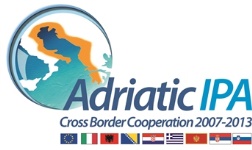 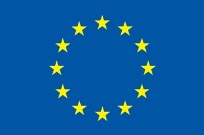 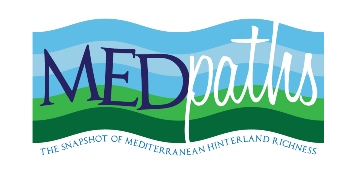 Što je to održivi razvoj turističke destinacije?

Razvoj koji zadovoljava naše današnje potrebe bez kompromitiranja mogućnosti da ljudi u budućnosti zadovolje svoje potrebe
Razvoj koji je ekonomski održiv, ali ne uništava resurse o kojima ovisi njegova budućnost, posebice okoliš i društvene odnose
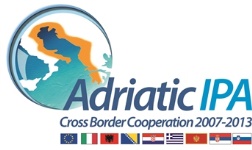 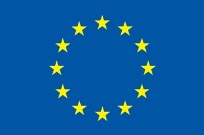 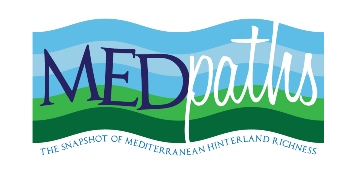 Što je to održivi razvoj turističke destinacije?

Jedan od najvažnijih ciljeva destinacijskog menadžmenta
Način ostvarivanja dugoročne konkurentnosti turističke destinacije
Rezultat društveno odgovornog djelovanja poslovnih i drugih subjekata u turističkoj destinaciji
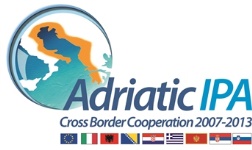 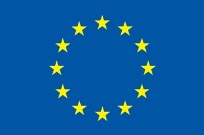 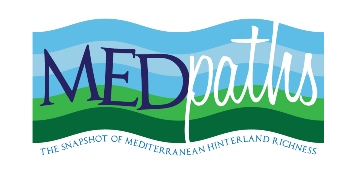 Održivi razvoj je usmjeren na:

Ekonomsku održivost
Boljitak lokalne zajednice
Kvalitetu radnih mjesta
Društvenu pravednost
Zadovoljstvo posjetitelja
Lokalno upravljanje
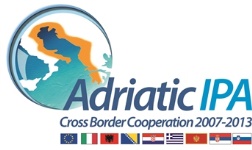 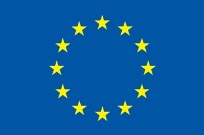 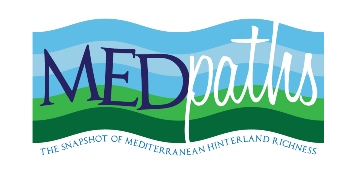 Održivi razvoj je usmjeren na:

Blagostanje zajednice
Kulturno bogatstvo
Fizički integritet krajobraza
Biološku raznolikost
Učinkovito korištenje resursa
Čistoću okoliša
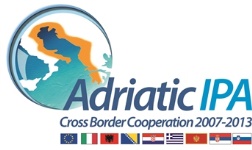 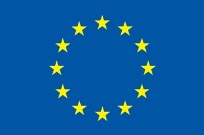 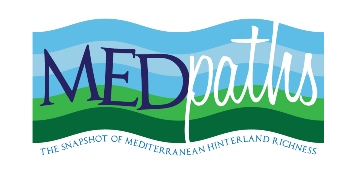 Suvremeni turizam obilježava visoka razina polarizacije: 

s jedne strane je velik broj turista privučen aktivnostima odmora i rekreacije, 
a s druge strane mali broj turista privlači velik broj posebnih oblika turizma vezanih uz posebne interese.
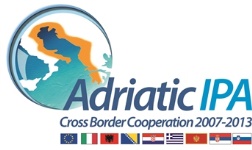 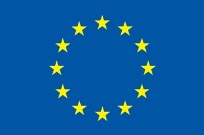 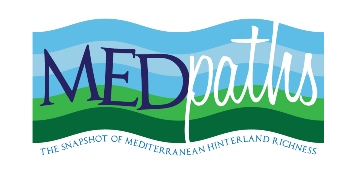 Ključni konkurentski koncepti suvremenog turizma:
cjenovna privlačnost
vs. 
specijalizacija
masovni odmorišni turizam
vs. 
turizam posebnih interesa
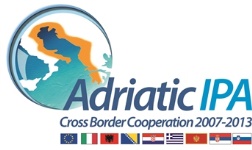 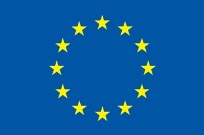 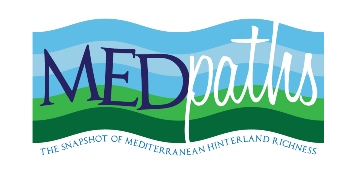 Turizam posebnih interesa je oblik turizma u kojem dominira motiv putovanja vezan uz specifičan interes, struku ili hobi turista.

...za ljubitelje promatranja ptica, bilja, arheologije, arhitekture, povijesti, ronjenja, jahanja, alpinizma, speleologije, veslanja, biciklizma, glazbe, fotografije, slikanja, gastronomije, enologije, geologije i tako redom...
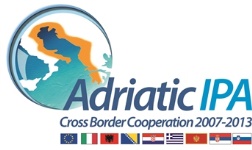 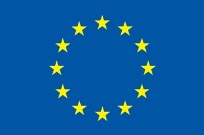 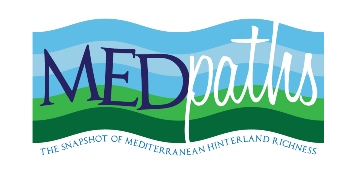 Iz gledišta turističke destinacije koja se profilira na temelju svoje atrakcijske osnove, turizam posebnih interesa je vrlo važan i bez obzira na razmjerno malen tržišni udio. 

Zbog manje mogućnosti supstitucije tako specifičnih aktivnosti one redovito privlače cjenovno manje osjetljive potrošače nego što su tradicionalni turisti.
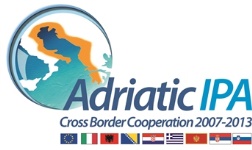 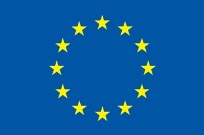 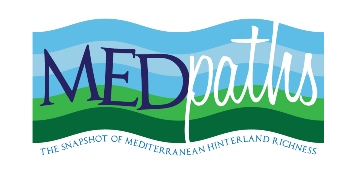 Koji su najvažniji proizvodi destinacijskih menadžment kompanija?

Paket aranžmani, izleti, skupovi, događanja
To su redom složeni turistički proizvodi s visokom dodanom vrijednošću
Sadrže aktivnosti koje su razlog dolaska u turističku destinaciju
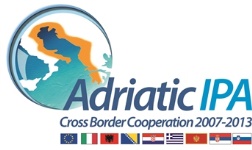 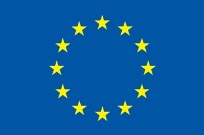 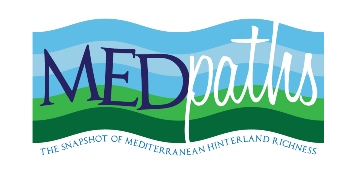 Zbog čega je razvoj složenih turističkih proizvoda važan za turističku destinaciju? 

podižu razinu atraktivnosti destinacije i generiraju novu potražnju
zahvaćaju cjenovno manje elastičnu potražnju i usmjeravaju tu potražnju u razdoblja kada je ona smanjena i na područja za koja je niska
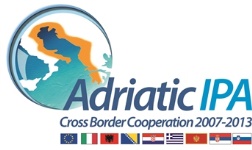 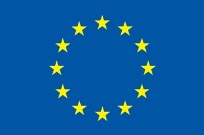 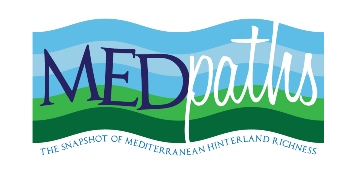 Zašto već nemamo razvijene složene turističke proizvode za tržište posebnih interesa na zadovoljavajućoj razini?

Kako razviti složene turističke proizvode za tržište posebnih interesa?
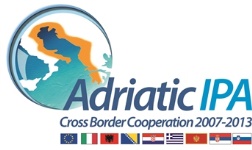 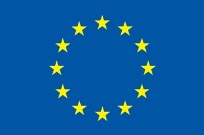 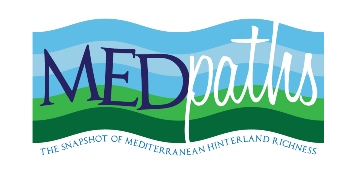 U kojem području zapravo želimo biti?

Gdje postoji artikulirana usluga koja zadovoljava neku potrebu i prepoznati su potrošači koji je žele kupiti (tu su svi ostali)
ili
u području neiskorištenih mogućnosti (tu smo najvjerojatnije sami)
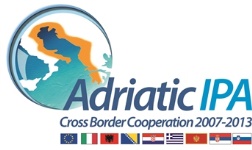 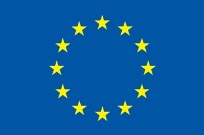 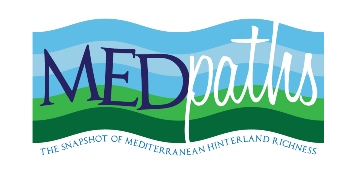 Gdje je područje neiskorištenih mogućnosti?


Tamo gdje imamo resurse koji drugi nemaju i/ili s kojima možemo stvoriti novi doživljaj!
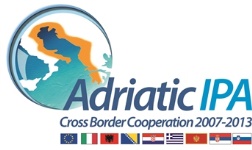 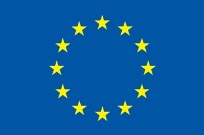 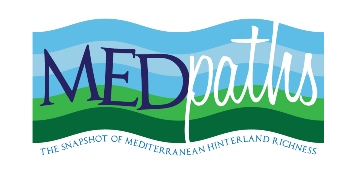 Nakon pauze za kavu otkrivat ćemo koje je područje neiskorištenih mogućnosti na projektnom području!
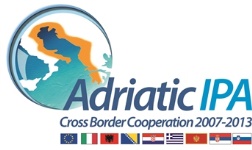 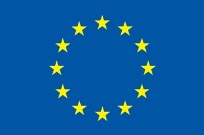 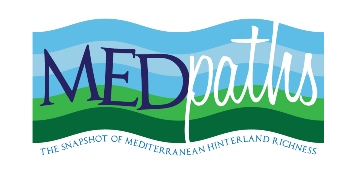 Slijedi 5 kratkih videa u kojima je moguće na primjerima iz drugih turističkih destinacija identificirati osnovni resurs (atrakciju) i nositelje posebnih kompetencija koji stvaraju nove doživljaje. 

Potom ćemo pokušati razviti ideje vezane uz moguće sadržaje u projektnom području.
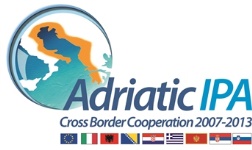 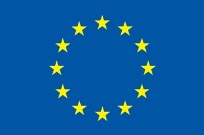 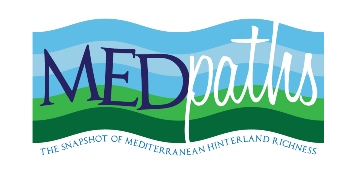 Što je u ovom videu osnovni resurs (atrakcija)? 

Tko je u ovom slučaju nositelj posebnih kompetencija koji stvara novi doživljaj?
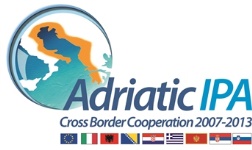 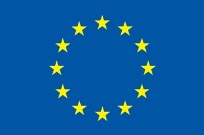 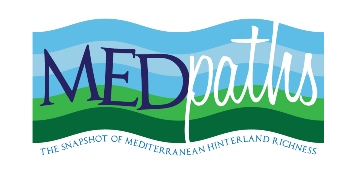 Što je u ovom videu osnovni resurs (atrakcija)? 

Tko je u ovom slučaju nositelj posebnih kompetencija koji stvara novi doživljaj?
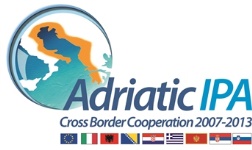 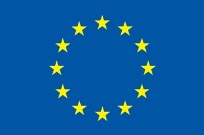 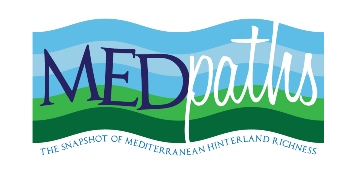 Što je u ovom videu osnovni resurs (atrakcija)? 

Tko je u ovom slučaju nositelj posebnih kompetencija koji stvara novi doživljaj?
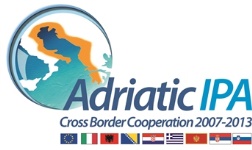 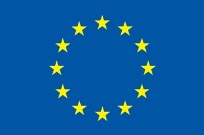 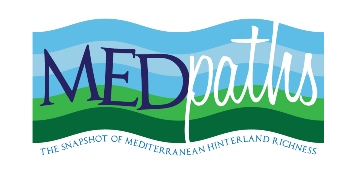 Što je u ovom videu osnovni resurs (atrakcija)? 

Tko je u ovom slučaju nositelj posebnih kompetencija koji stvara novi doživljaj?
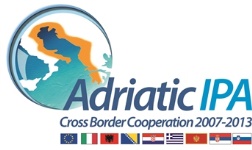 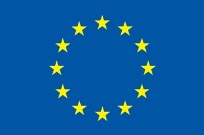 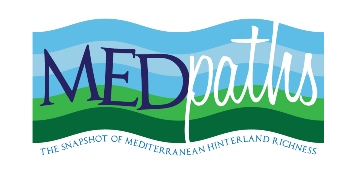 Što je u ovom videu osnovni resurs (atrakcija)? 

Tko je u ovom slučaju nositelj posebnih kompetencija koji stvara novi doživljaj?
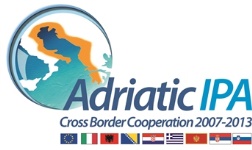 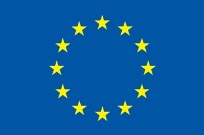 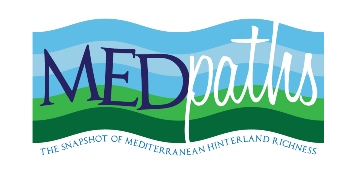 Koja pitanja moramo postaviti prije razvoja novih proizvoda za tržište posebnih interesa:

Što imamo?
Što s tim možemo učiniti?
Koga bi to moglo zanimati?
Kome može biti namijenjeno?
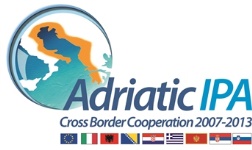 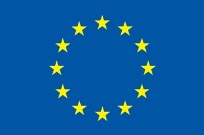 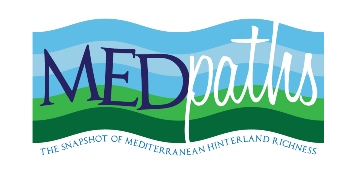 Zahvaljujem
 na pozornosti!
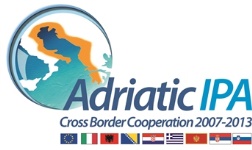 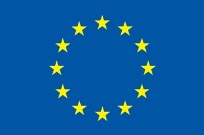